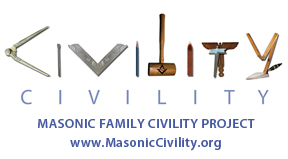 MASONIC FAMILY CIVILITY PROJECT
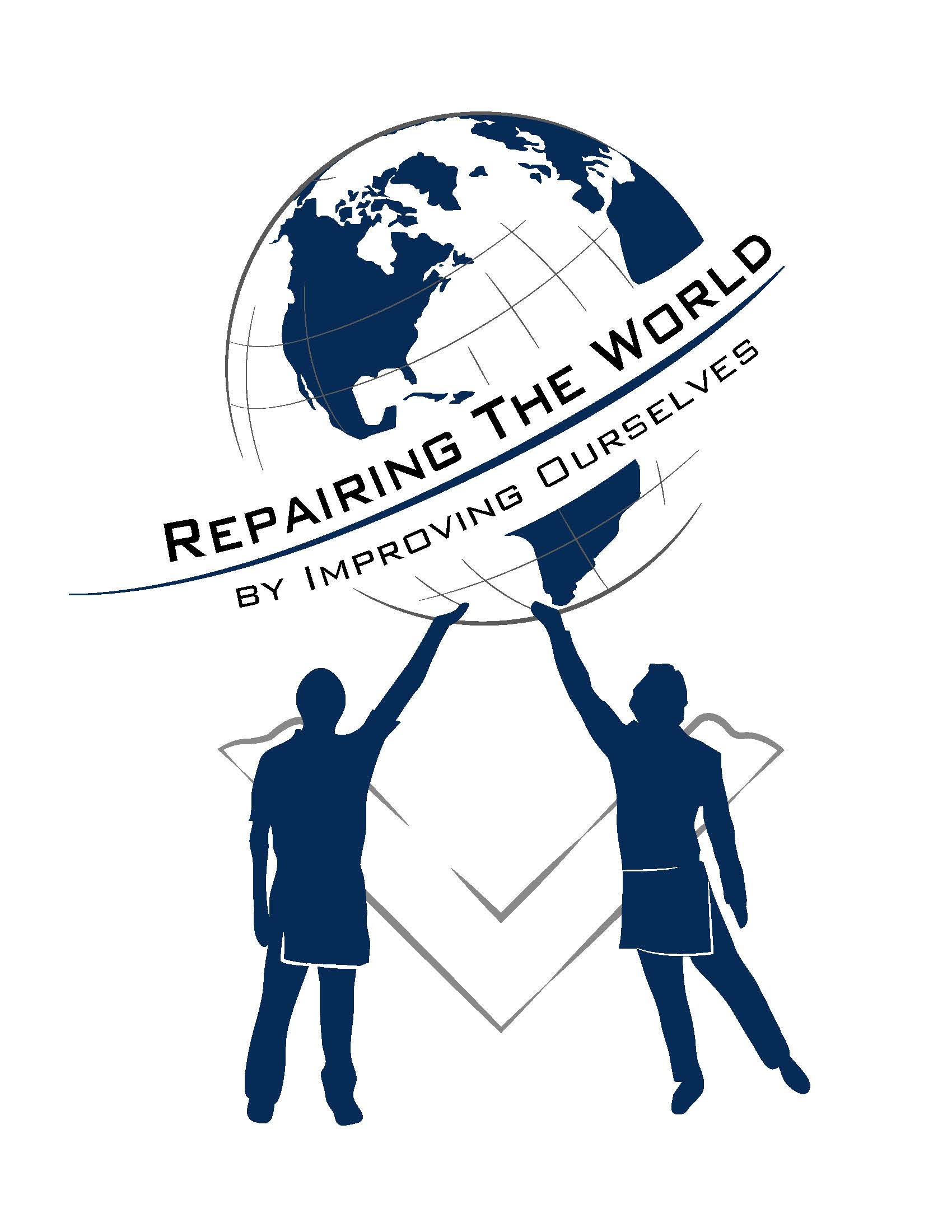 South Dakota Annual Communication of Grand Lodge
By Russ CharvoniaPast Grand Master of Masons in California  2014/15
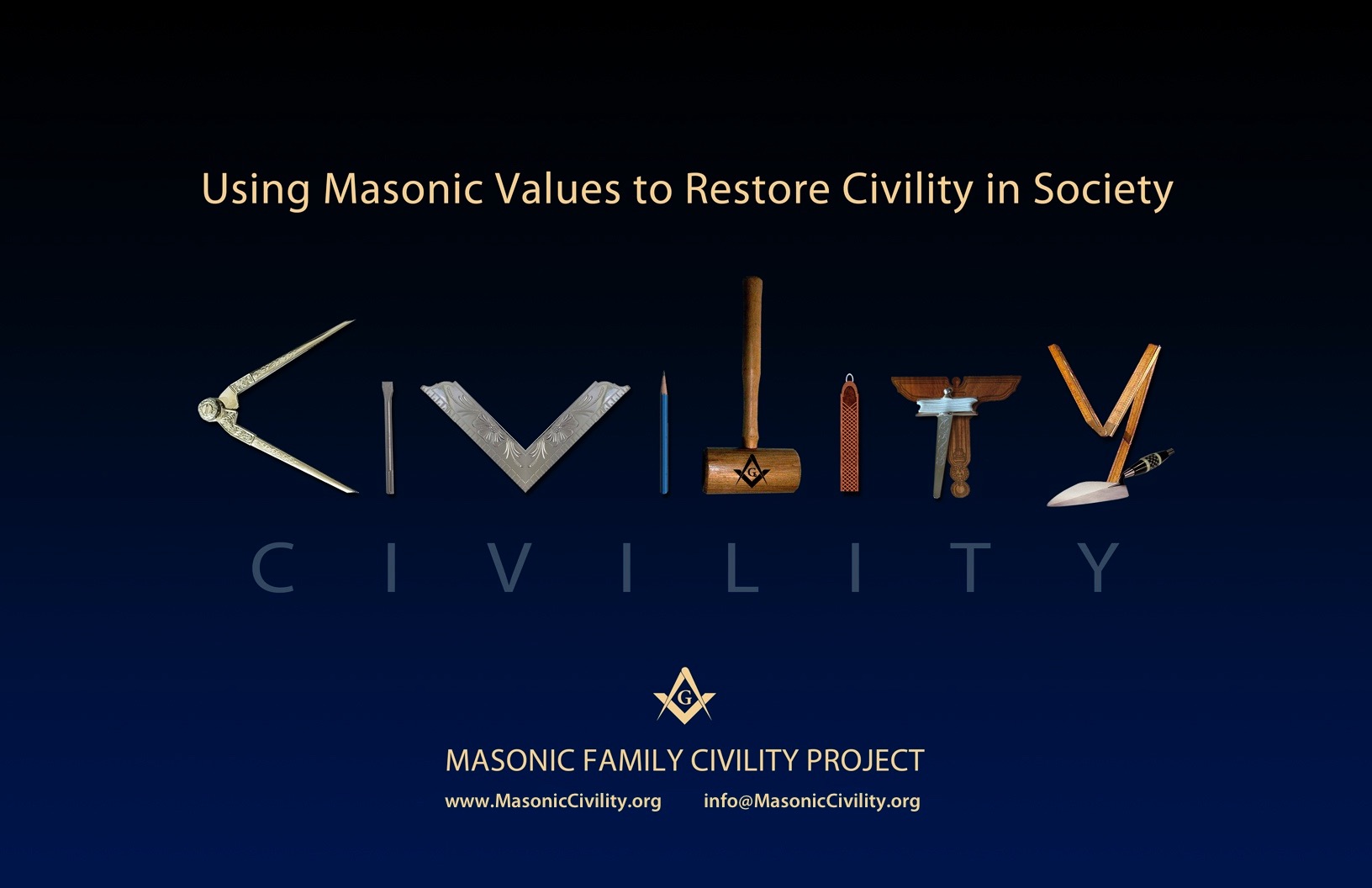 “The journey begins with each of us.”
MASONIC FAMILY CIVILITY PROJECT
In 2014, Masonic leaders across North America joined forces to address the need for a more civil society.  Much progress has been made!
WHY US?
DELIVERY SYSTEM
MASONIC HERITAGE
Masons are diverse and our
lodges represent people of different:
Places of origin
Language
Races
Disability
Other
Our lodges and worldwide presence provide an intriguing system to deliver
programs and information.
Masons have a long history 
of fostering civil dialogue and building civil societies.
CULTURAL SENSITIVITY
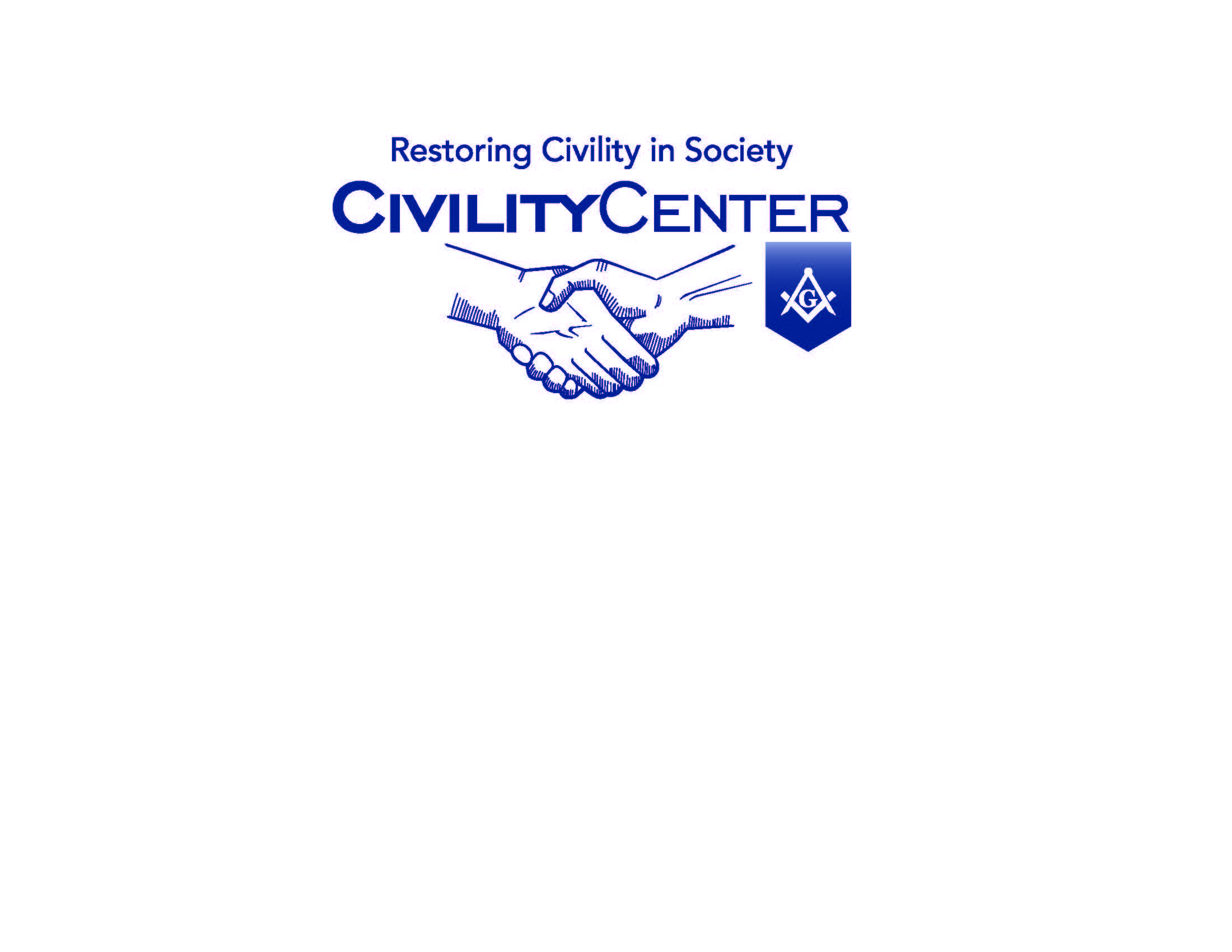 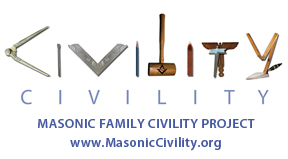 THE NEED
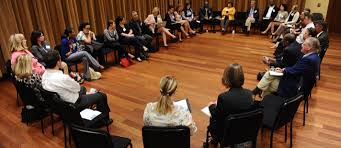 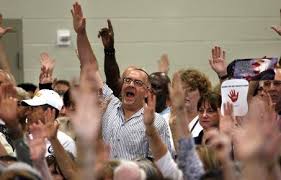 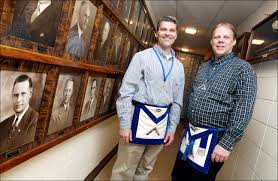 SOCIETY
ENGAGEMENT
LODGES
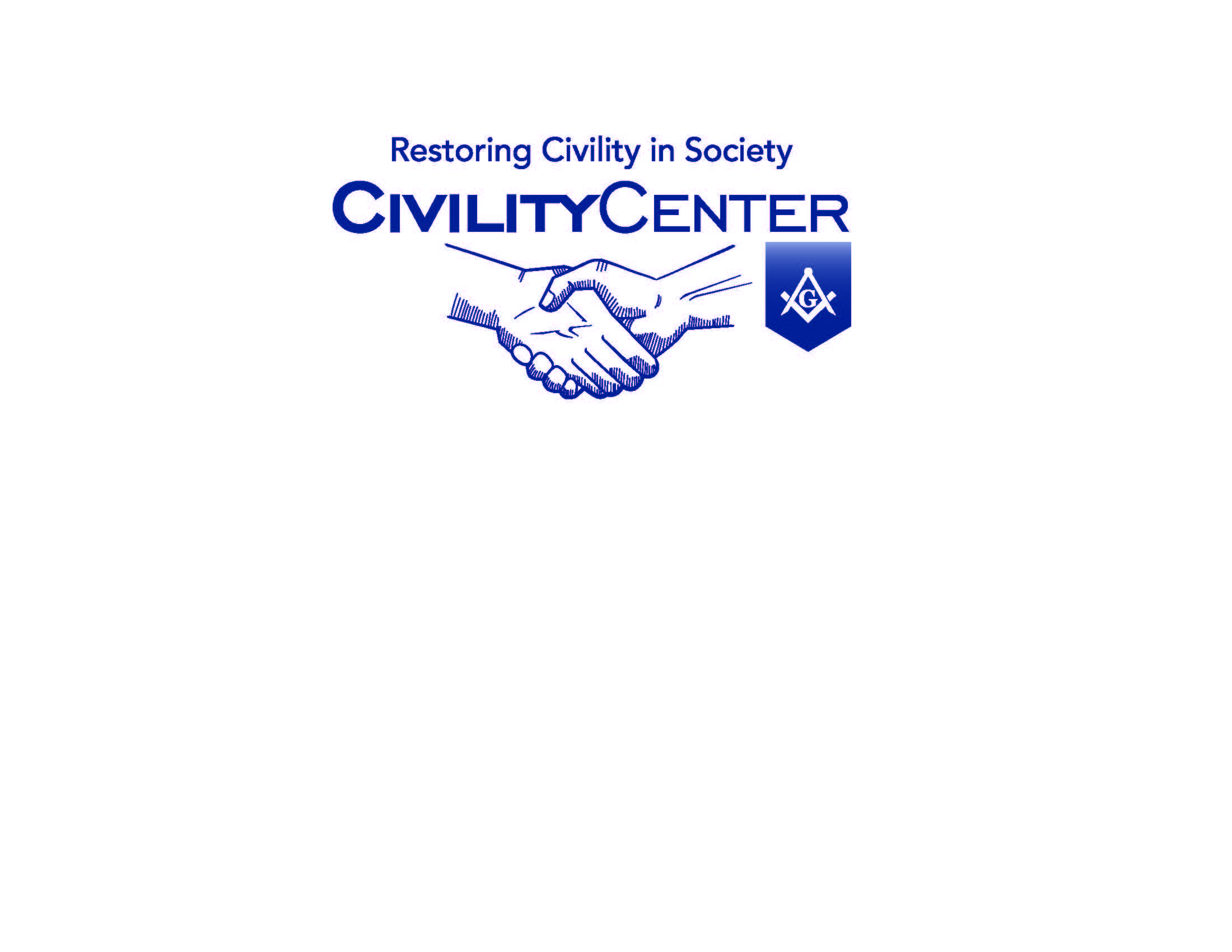 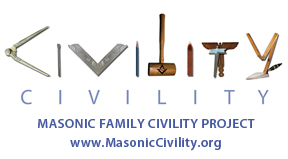 OUR ACCOMPLISHMENTS
WHAT WE HAVE DONE
Wikipedia Definition
Masonic Task Force
Civility Ambassadors
Scorecard
Speakers Bureau
MasonicCivility.org
#Masons4Civility
Convening
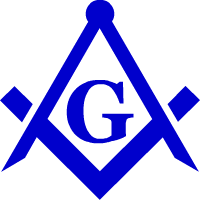 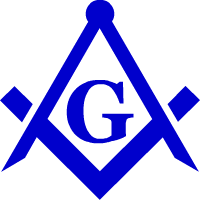 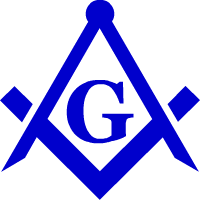 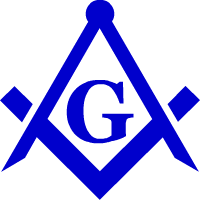 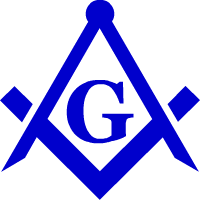 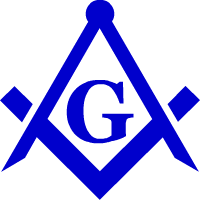 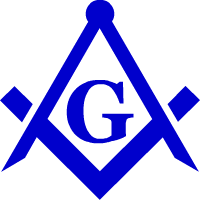 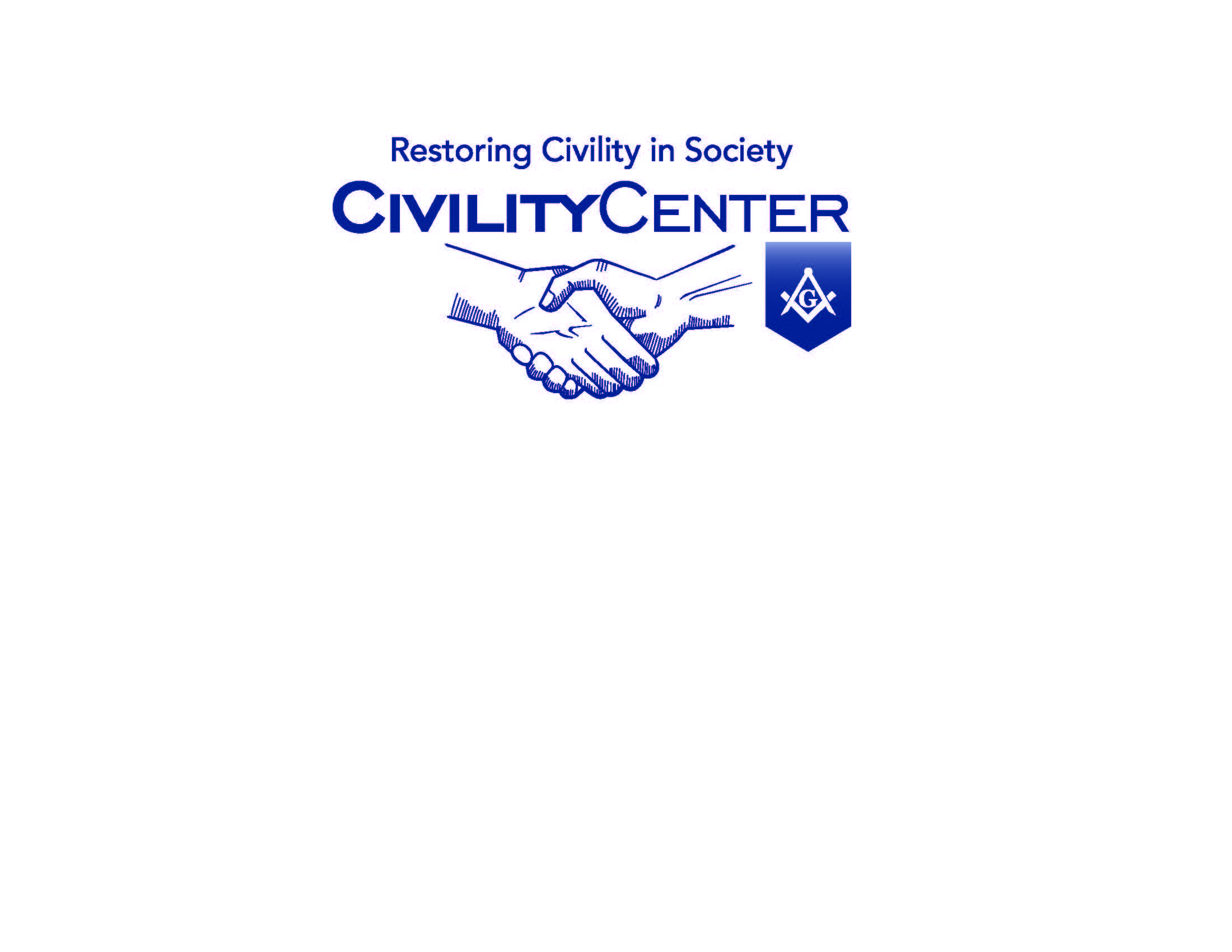 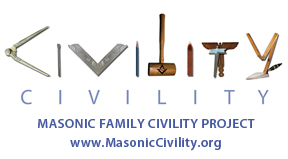 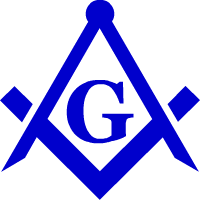 NEXT STEPS
Observe our own behavior
Smooth our rough ashlars
Become a Civility Ambassador
Look for opportunities to share with community
Presume decency in others
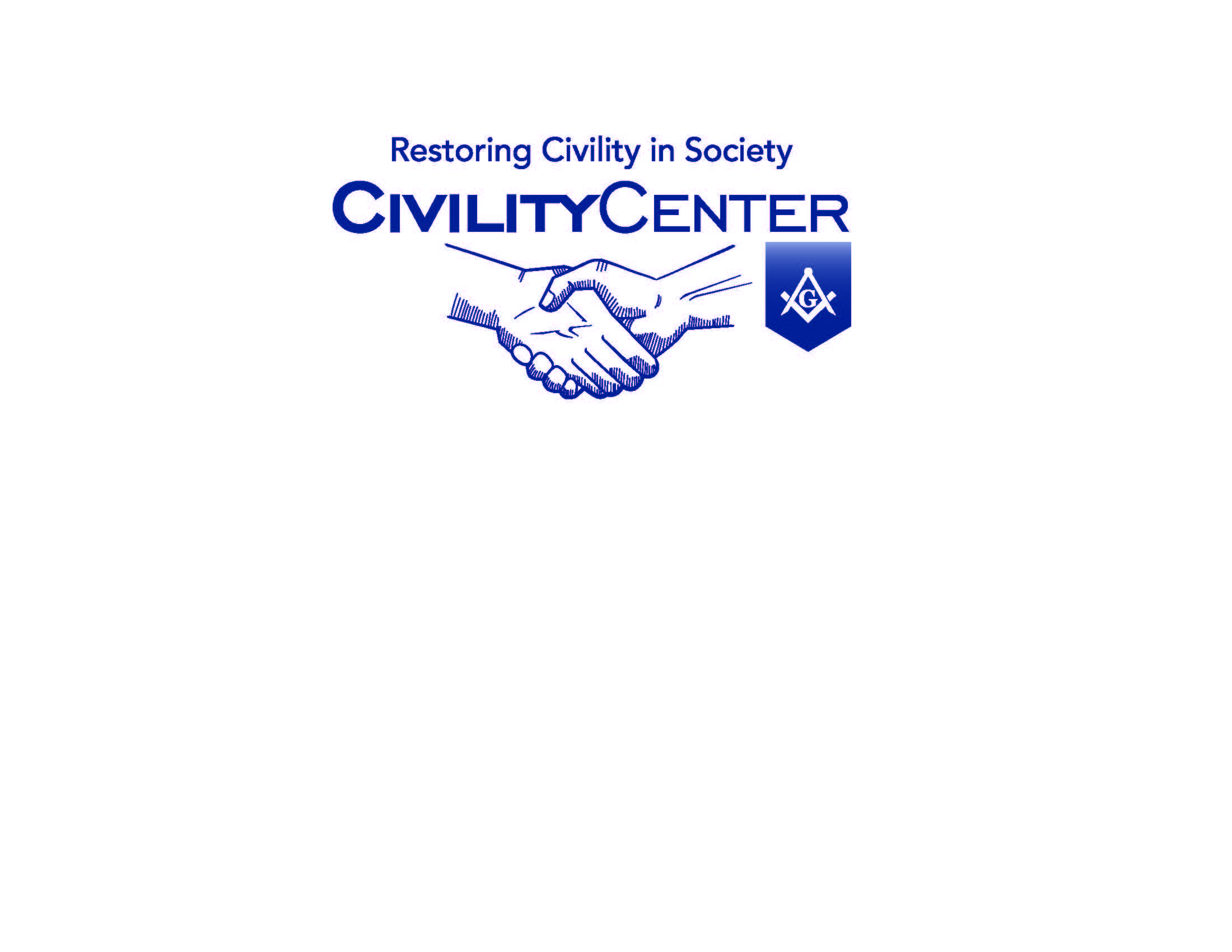 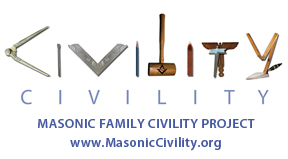 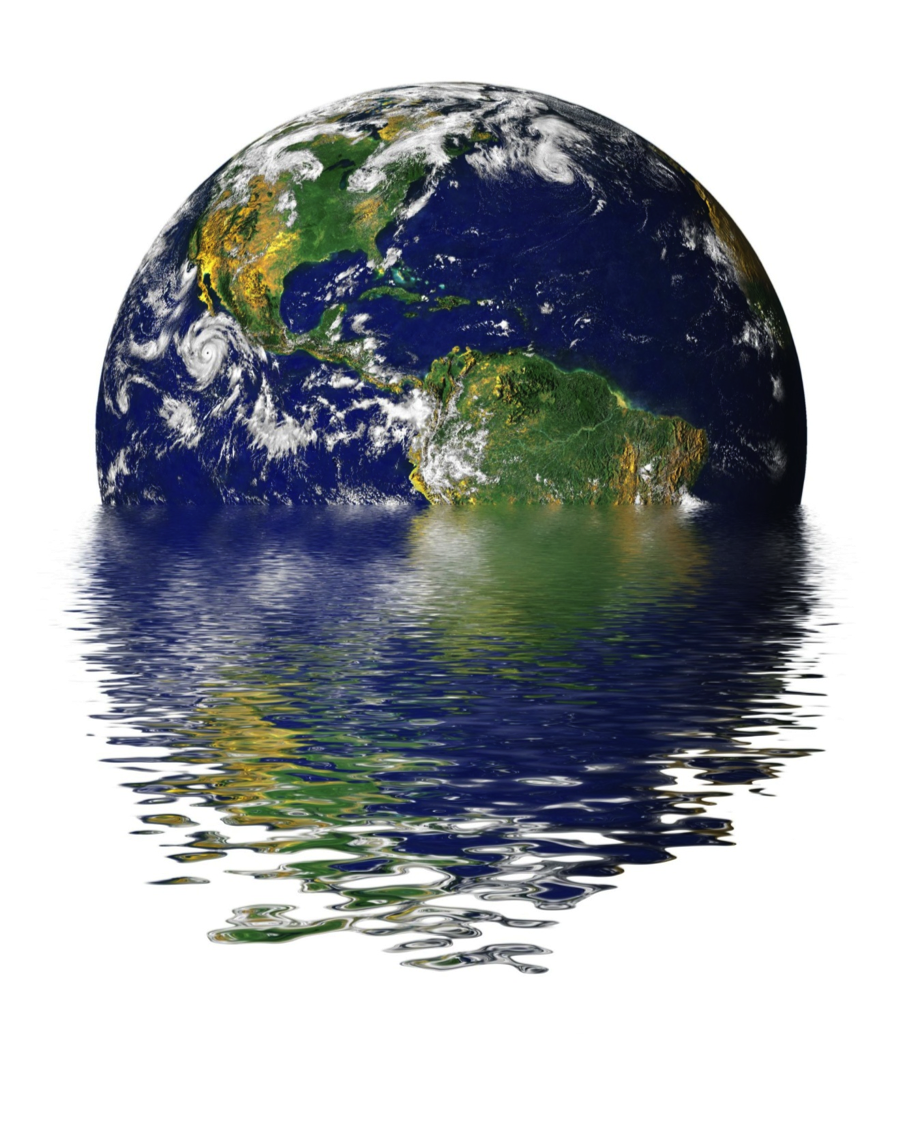 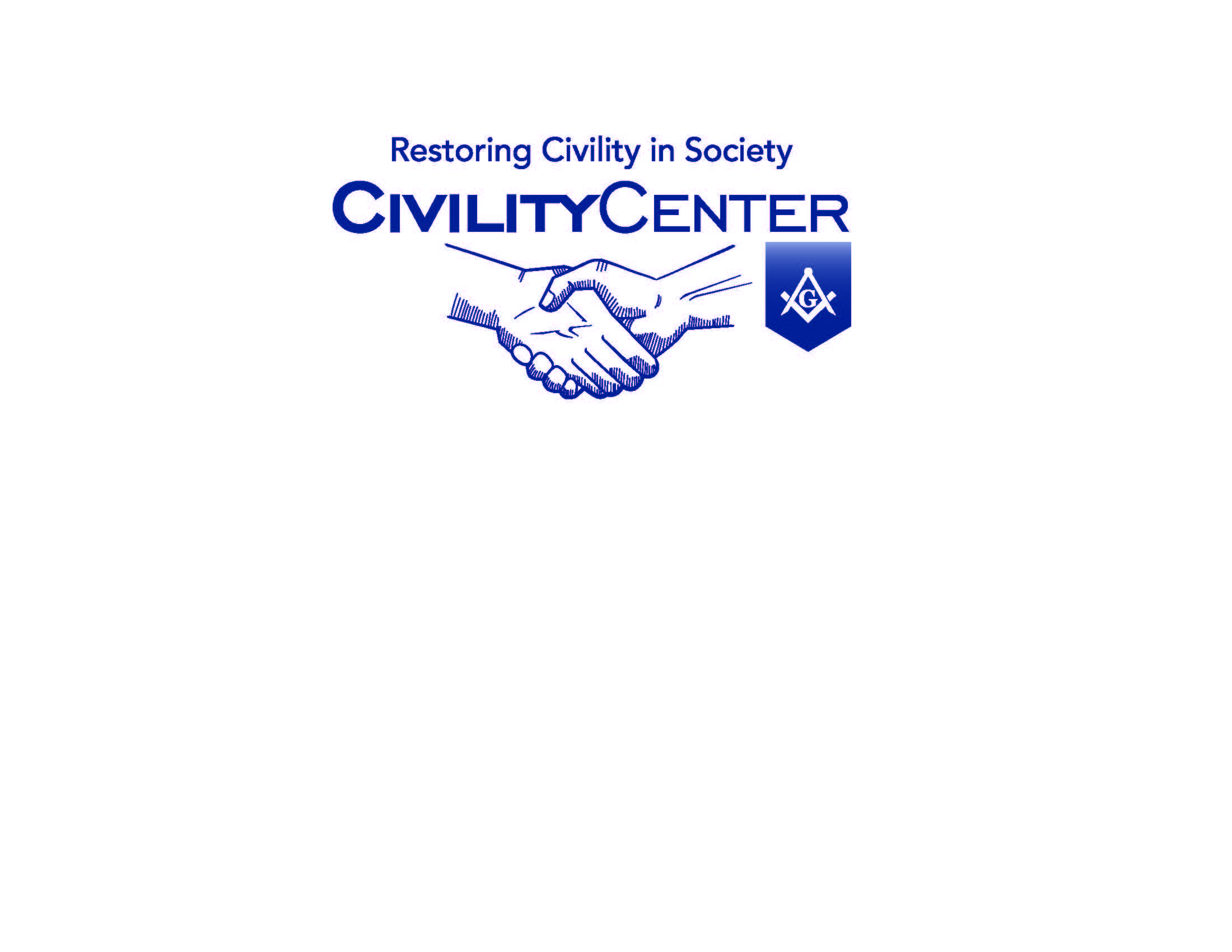 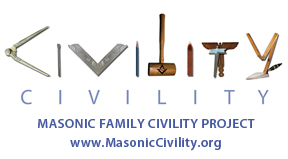 THANK YOU!
Please contact me for more information!
Russ@MasonicCivility.org
Russ Charvonia
MasonicCivility.org